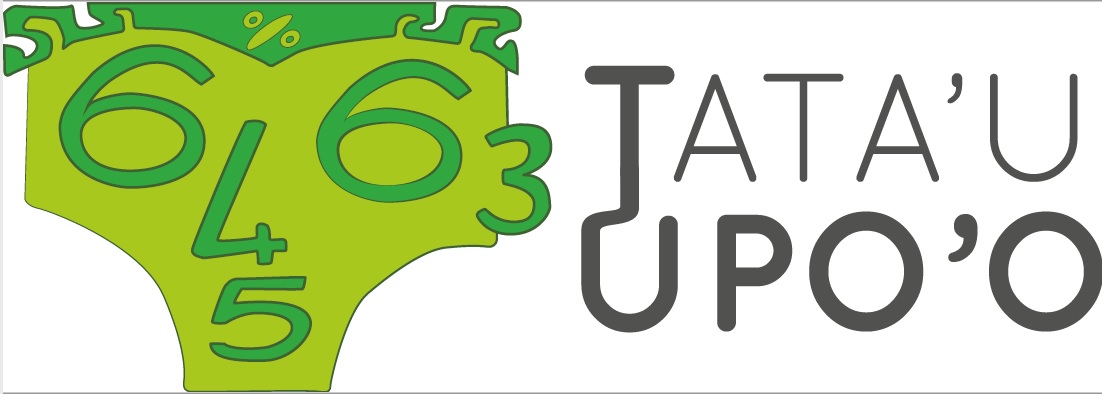 2021
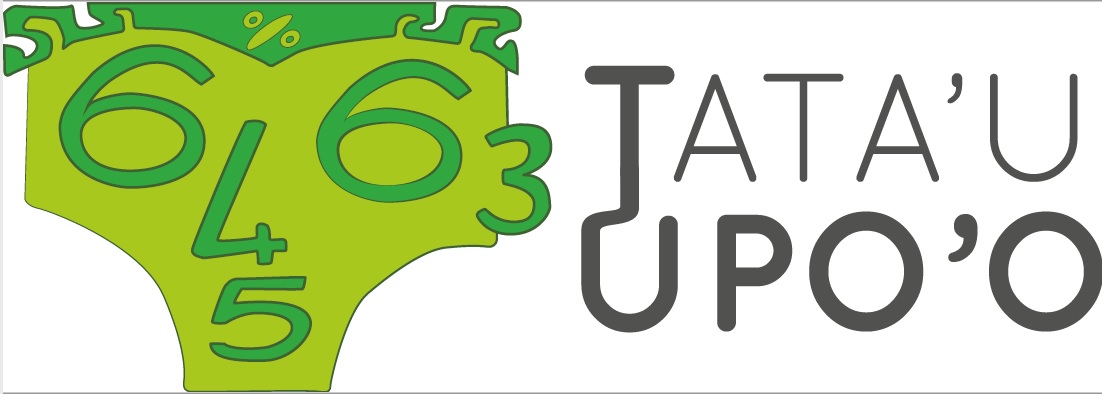 Sujet de qualification des classes de CM2 et 6e.
(20 questions)
Bonne chance à tous !
A vos stylos,
Prêts,
Partez!
Appuyer sur Entrée pour démarrer le questionnaire minuté
10 secondes
1.
5 × 9
15 secondes
2.
21 = ... × ...
15 secondes
3.
Le double de 26
4.
30 secondes
Le bus est parti à 6h50 et a roulé un quart d’heure.A quelle heure est-il arrivé ?
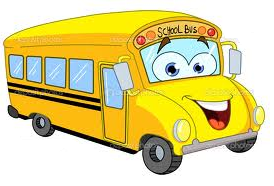 5.
30 secondes
Combien y-a-t ’il de croix bleues ?
6.
20 secondes
35 + 19
7.
15 secondes
2 jours = ? heures
8.
30 secondes
J’ai reçu 27 billes 
puis 73 billes.

J’ai reçu ? billes en tout.
9.
20 secondes
3 × 25
10.
30 secondes
18 billes pèsent 100 g.

9 billes pèsent ? g.
11.
30 secondes
Périmètre de ce rectangle ?
15 cm
35 cm
12.
25 secondes
10 vélos et 5 tricycles.Combien de roues ?
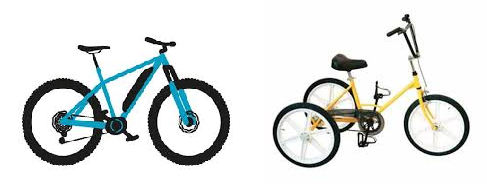 13.
20 secondes
14.
20 secondes
20 × 20
15.
10 secondes
Le quart de 4
16.
30 secondes
Complète la suite.

2 h 41
2 h 47 
2 h 53 
2 h ...
17.
30 secondes
Complète par un nombre qui convient.

4,7 < ... < 4,8
18.
30 secondes
Trouver la longueur
?
15 cm
35 cm
2 m
19.
15 secondes
Combien y-a-t ’il de croix ?
20.
1 min
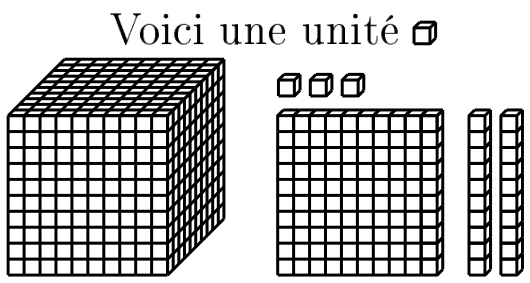 1000
Il y a ... dizaines de cubes en tout.
L’équipe
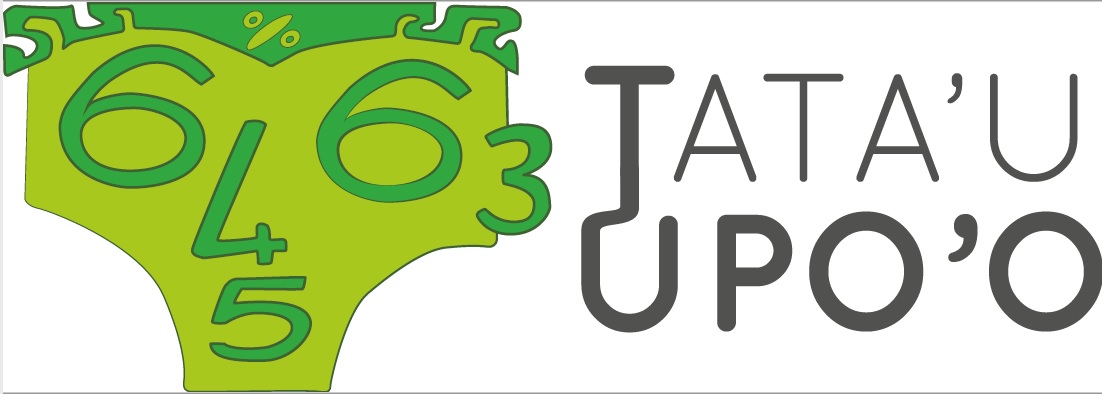 vous remercie et vous souhaite une bonne fin de  journée.